LEZIONE DEL 22/04/2020

TERZA PARTE
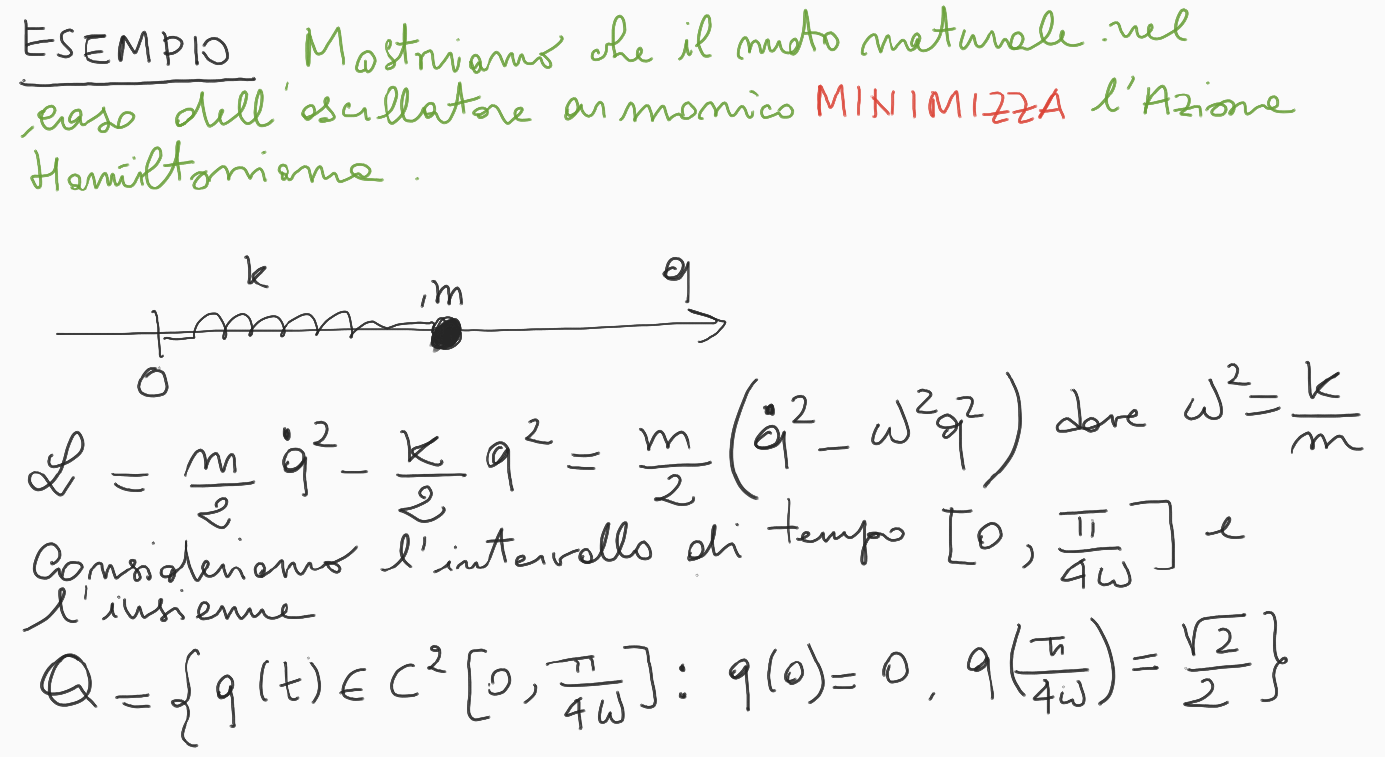 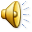 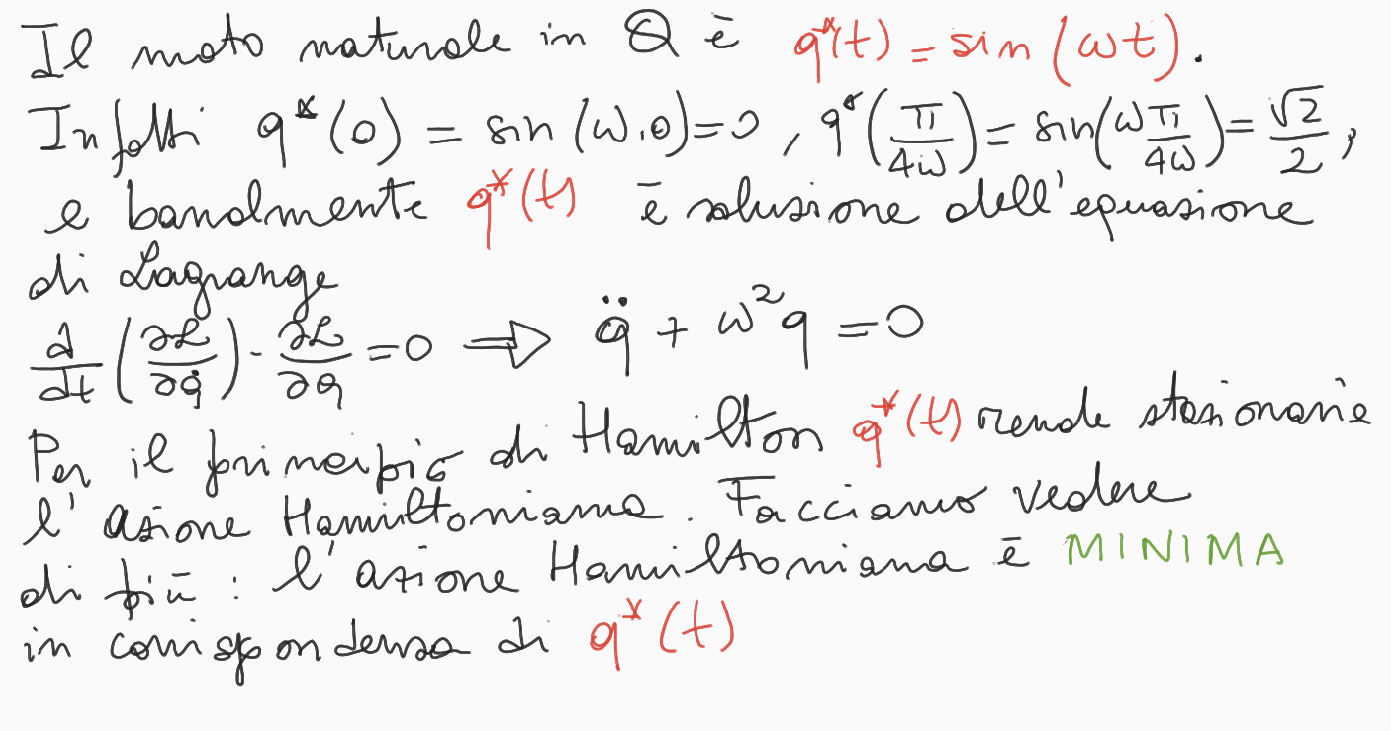 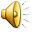 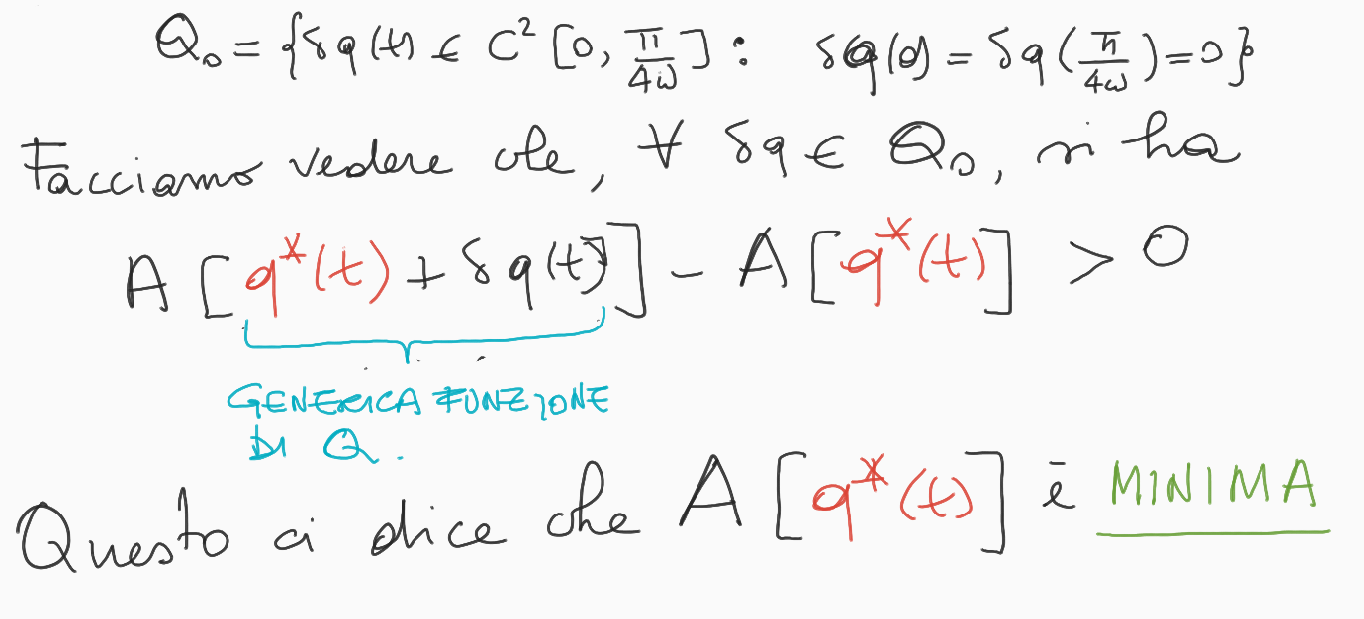 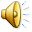 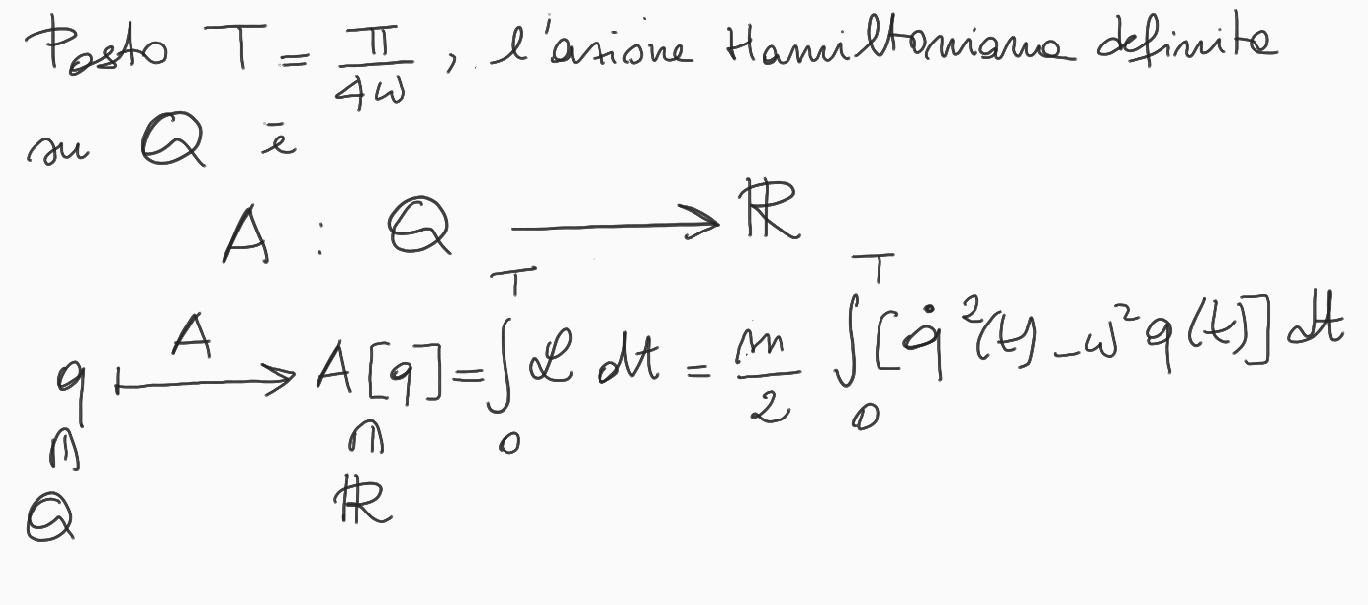 2
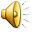 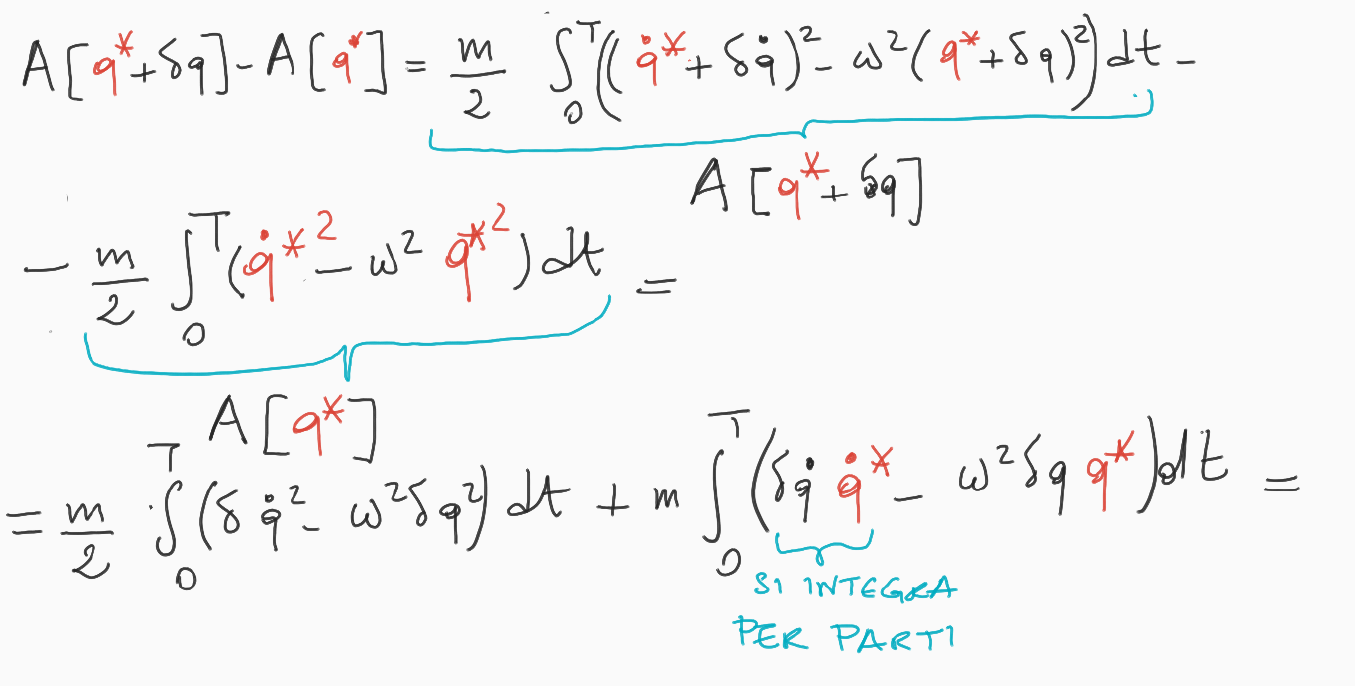 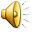 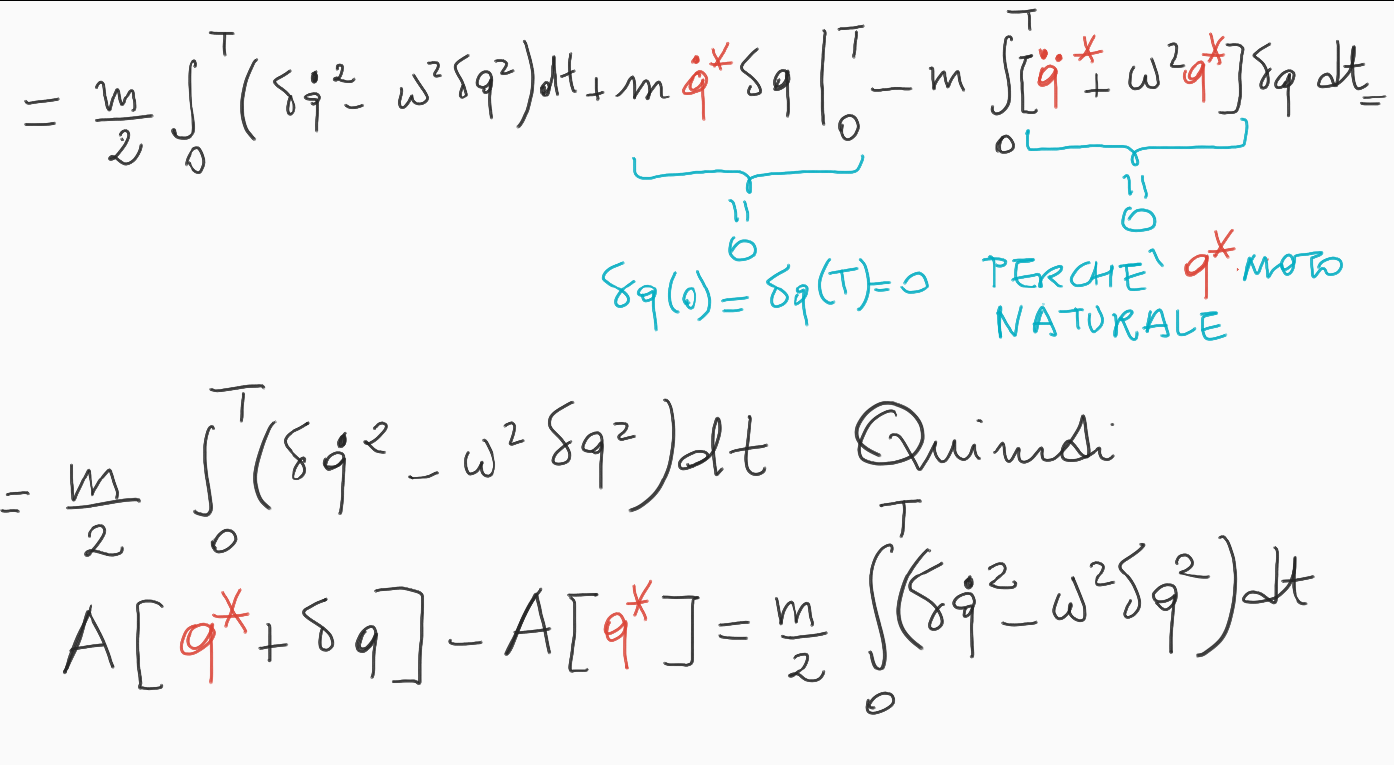 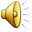 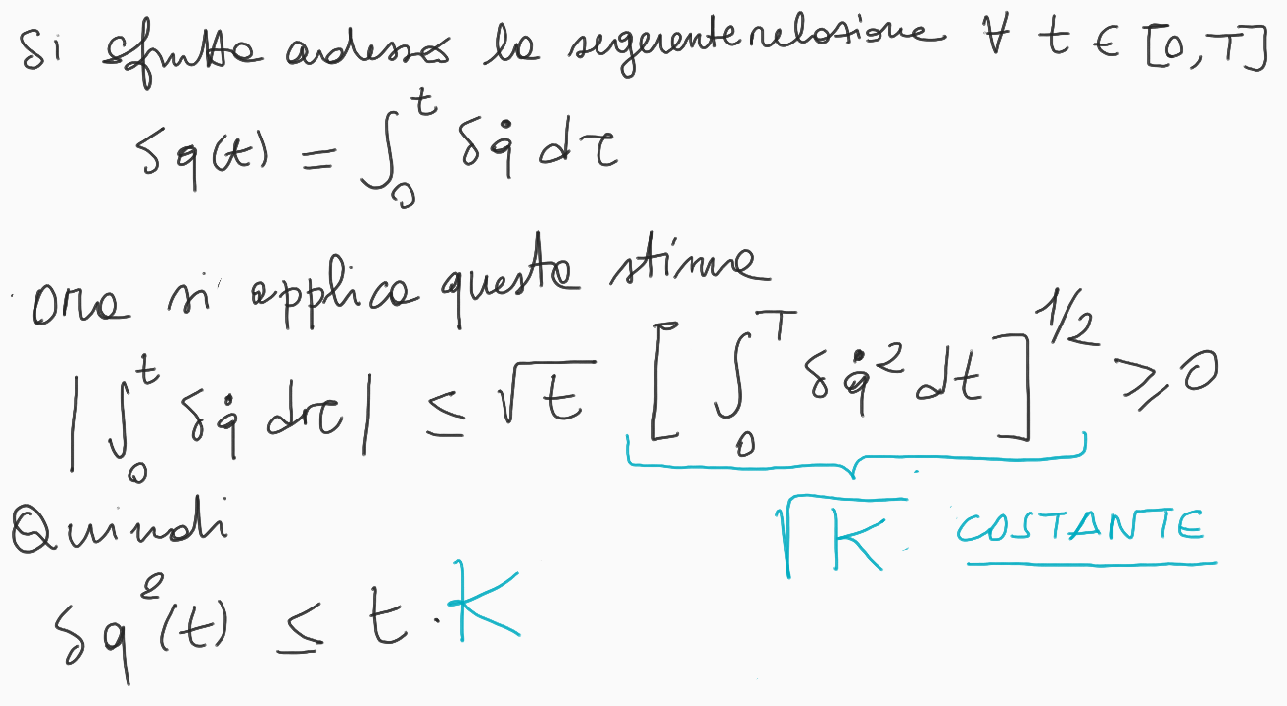 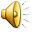 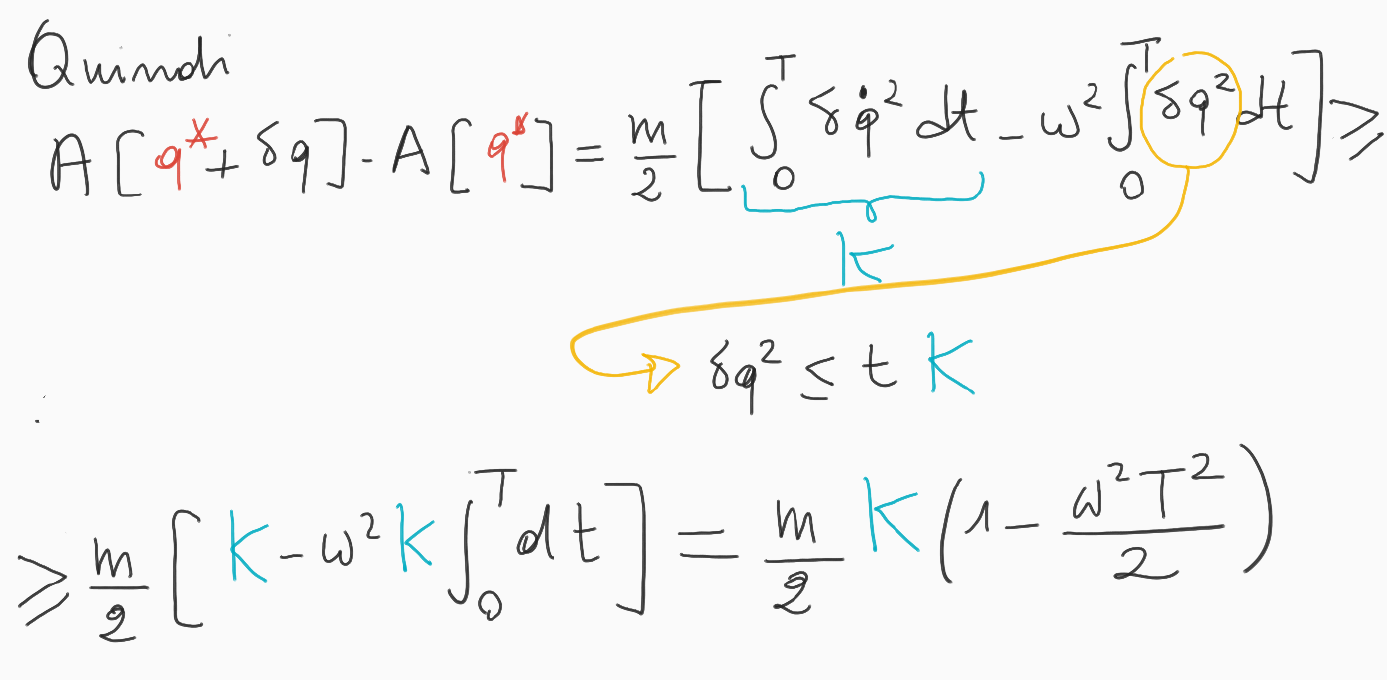 t
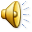 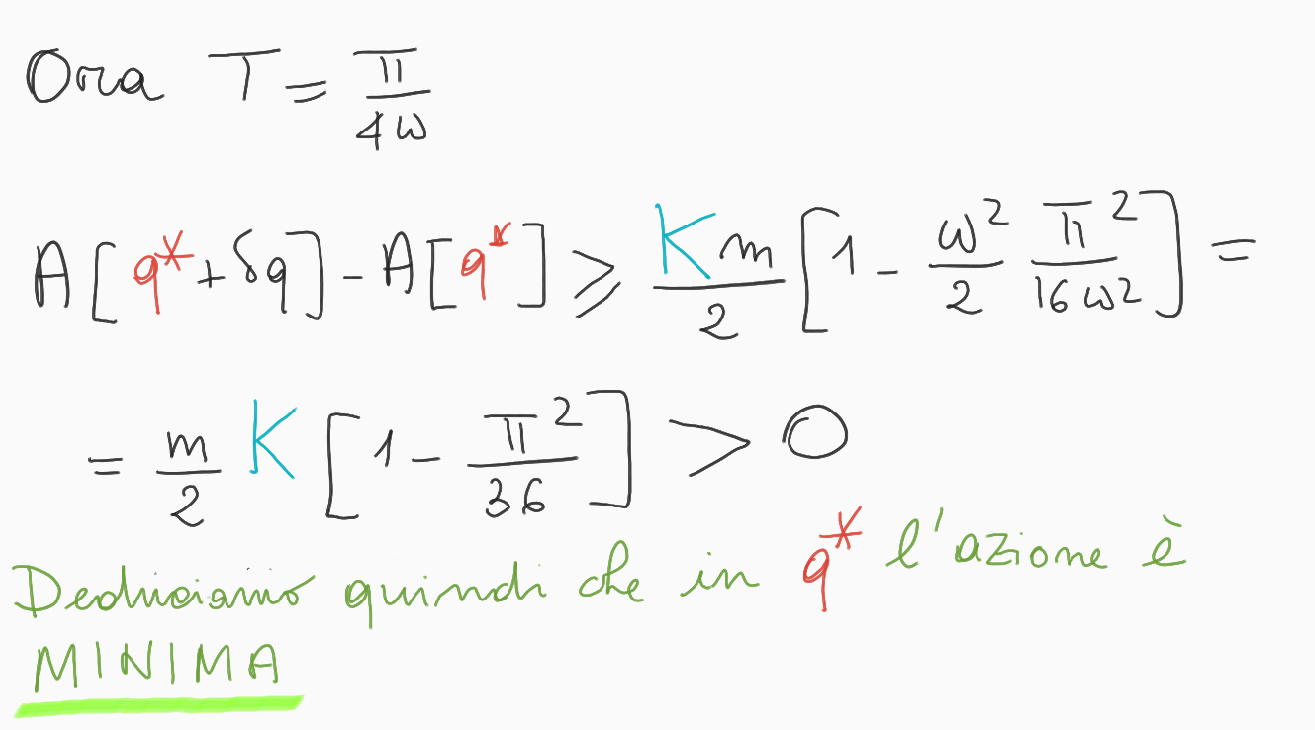 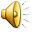